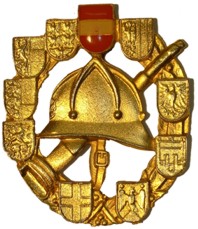 NÖ Feuerwehrleistungsabzeichen in Gold (FLA Gold)
Disziplin: „Führungsverfahren“Beispiel 11
1
Bsp 11
Aufgabe A Brandeinsatz
 
Sie sind Mitglied der Feuerwehr „A-Dorf“ und als Zugskommandant eingeteilt. 

Ihre Feuerwehr ist mit folgenden, die den Baurichtlinien des ÖBFV/NÖLFV entsprechen, 
Fahrzeugen ausgerüstet: 
1 HLF 2 
1 MTF 
Weiters sind in unmittelbarer Nähe weitere den Baurichtlinien entsprechend ausgerüstete Einsatzfahrzeuge stationiert: 
FF B – Markt: 	1 HLF 2 
			1 HLF 1 
FF C – Dorf: 		1 HLF 1
2
Am Bewerbstag werden alle oben angeführten Feuerwehren durch eine Bezirksalarmzentrale um 14:30 Uhr zu einem Brandeinsatz in A-Dorf, Wienerstraße 4 alarmiert. 

Als Sie im Feuerwehrhaus eintreffen sind bereits einige Mitglieder ihrer Feuerwehr anwesend. Insgesamt treffen 15 Mitglieder aufgrund der Alarmierung ein. 

Aufgrund Ihrer Funktion sind Sie bei diesem Einsatz Einsatzleiter. 

Um 14:36 Uhr rückt die Feuerwehr mit allen Fahrzeugen zum Einsatz aus.
3
1) ) Kreuzen Sie drei Maßnahmen bzw. Anordnungen an, die Sie vor oder auf der Fahrt zum ca. 3,5 km entfernten Einsatzort treffen können: 
 
	Absetzen der Ausrückmeldung
	Anforderung von Medienvertretern
	Auf ordnungsgemäße Einsatzbekleidung achten
	Einsatzsofortmeldung verfassen und absetzen lassen
	Lotsen einteilen
	Einteilung der Einsatzstelle in 4 Einsatzabschnitte
	Melder mit der Organisation von Betriebsmittel beauftragen
	Brandursachenermittler alarmieren
	Bürgermeister verständigen
	Mannschaft auf Einsatz vorbereiten
X
X
X
4
2) Was ist Ihre erste Tätigkeit als Einsatzleiter nach dem Eintreffen am Einsatzort?
 
	Beurteilung der Lage
	Amtsarzt verständigen
	Errichten der Einsatzleitstelle
	Abschnittssachbearbeiter für Atemschutz verständigen
	Brandursache ermitteln
	Lagefeststellung
	Wasserentnahmestellen erkunden und beurteilen
	Befehl an den GKDTen HLF 2 der FF B-Markt erteilen
	Erfassen des Auftrages und Befehlsüberwachung	durchführen
	Vor- und Nachteilte der Einsatzmöglichkeiten 	beurteilen
X
5
Sie haben folgende Lage festgestellt: 

Information durch Bezirksalarmzentrale: FF B-Markt und C-Dorf ausgerückt. 
Zimmerbrand im Erdgeschoss des Wienerstraße 4 
Der Besitzer ist anwesend, laut seiner Aussage sind keine Personen oder Tiere im Haus. 
Leichter Westwind 
Polizei und Rettung anwesend 
Wasserentnahmestellen: 
- Überflurhydrant Wienerstraße 18 ca. 140m entfernt 
- Unterflurhydrant Wienerstraße 21 ca. 240m entfernt 
- Überflurhydrant Wienerstraße 28 ca. 300m entfernt
6
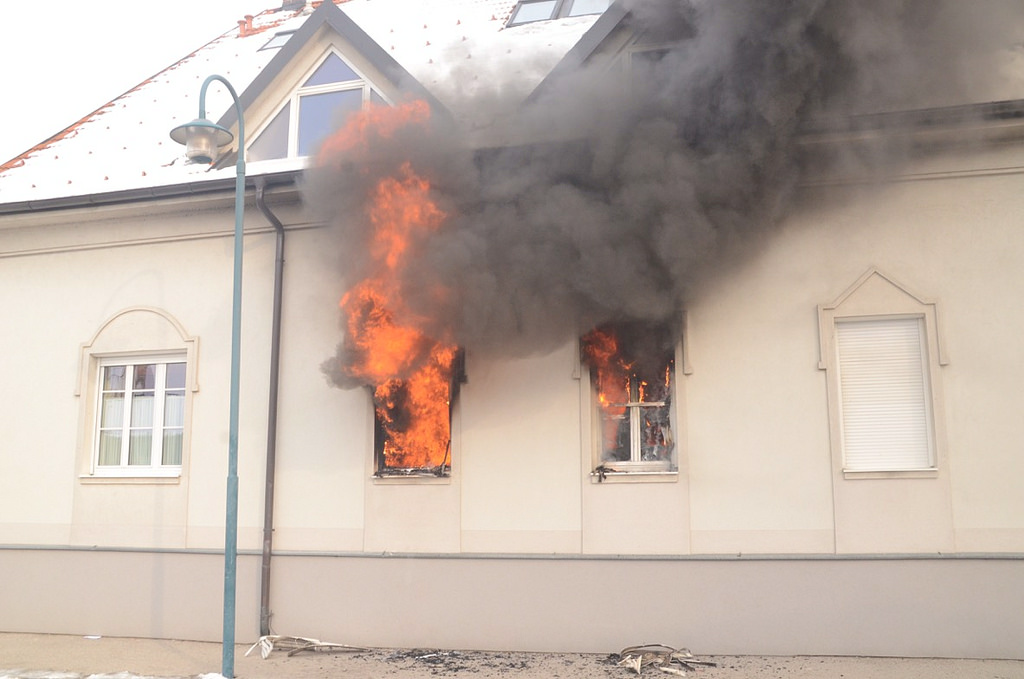 7
3) Stellen Sie fest, worin die größte Gefahr nach Ihrer Erkundung liegt? 

	Explosionsgefahr
	Behinderung durch Fragen des Hausbesitzers
	Brandausbreitung auf das Obergeschoß bzw. 	benachbarte Räume
	Keine Ortskenntnisse im Einsatzobjekt
	Brandrauchbelastung für die Umwelt
	Brandausbreitung auf den Schuppen
	Behinderung der Einsatzkräfte durch 	Platzmangel
	Gefahr für die Tiere im Haus
X
8
4) Sie entschließen sich folgende Maßnahmen zu setzen:
 	Einsatz der Feuerwehr 	(wozu?) 
		Alarmierung eines Bau- und Schadstoffsachverständigen
	Einsatzleitung bei Haus Wienerstraße 8 errichten
	Außenangriff mit Wasserwerfer starten
	Übergreifen auf die darüber liegenden Fenster und 	Geschoße verhindern
	Errichtung des Atemschutzsammelplatzes bei Haus 	Wienerstraße 10
	Einvernehmen mit Polizei und Rettung herstellen
	Schadstoffmessungen zur Beurteilung der Gefahr für die Nachbarn
	Evakuierung Haus Wienerstraße 6
	Einsatz weiterer Feuerwehren
	FF B-Dorf (wozu?) 
	FF C-Markt (wozu?)
A-Dorf
X
Brandausbreitung verhindern, Brandbekämpfung, Errichtung Atemschutzsammelplatz
X
X
X
X
X
Ausbreitung verhindern, Brandbekämpfung
Reserve,
9
5) Zur Umsetzung Ihres Entschlusses geben Sie als Einsatzleiter:
 
	eine Weisung
	einen Befehl
	einen mündlichen Bescheid
	eine Einsatzsofortmeldung
	eine Einsatzanforderung
	eine Dienstanweisung
	eine Einsatzanforderung
	eine Einsatzbesprechung
	einen Angriffsbefehlt
	eine Entschlussbekanntgabe
X
10
A-Dorf
6) Befehl an FF
1. LAGE: 








 2. ENTSCHLUSS:
Schadenslage:
Zimmerbrand Wienerstraße 4, keine Personen oder Tiere im Haus
Eigene Lage:
HLF 2 und MTF mit 15 Mitgliedern, FF B-Markt und C-Dorf ausgerückt, Polizei und Rettung vor Ort.
Allgemeine Lage
Leichter Westwind
Brandausbreitung auf Obergeschoß und Nebenräume verhindern, Brandbekämpfung durchführen, Sicherstellung der Löschwasserversorgung
11
3. DURCHFÜHRUNG:
HLF 2 verhindert Brandausbreitung auf das Obergeschoß und Nebenräume, 
Wasserentnahmestelle Überflurhydrant Wienrstraße 18 ca. 140 m entfernt. 

MTF errichtet Einsatzleitung bei Haus Wienstraße 8, stellt Einvernehmen mit Polizei und Rettung her, errichtet Atemschutzsammelplatz bei Haus Wienerstraße 10
12
4. VERSORGUNG:



 
5. VERBINDUNG :
Atemschutzsammelplatz bei Haus Wienerstraße 10 
Verpflegung und Betriebsmittel über EL im MTF A-Dorf bei Haus Wienstraße 8
Einsatzleitung ist MTF A-Dorf bei Haus Wienerstraße 8
Funkverbindung Sprechgruppe FW-ZT-Haupt

Wiederholen !
Durchführen !
13
Gruppenkommandant des HLF 2 der FF A-Dorf meldet: 

„Trotz Lösch- und Sicherungsmaßnahmen hat das Feuer auf das 1. Obergeschoss übergegriffen.“

7) Sie führen eine neuerliche Lagefeststellung durch und fassen folgenden Entschluss:
14
Kreuzen Sie aus den folgenden Möglichkeiten jene 2 Maßnahmen an, die Sie als Einsatzleiter zuerst anordnen müssen:
Einsatz eines Hydroschildes 
	Anforderung des AFKDTen zur Übergabe der 	Einsatzleitung
	Einsatz der inzwischen eingetroffenen FF C-Markt
	Alarmierung von mind. 2 Drehleitern zwecks 	Brandbekämpfung von oben
	Befehl „Alle Mann zurück!“
	Einsatz von ATS-Trupps zur Brandbekämpfung des 1. 	Stock und Nebenräume
	Kombinierter Löschangriff mit Schaum und Pulver
	Weitere Kräfte alarmieren lassen
	Abschnittsalarm über BAZ auslösen lassen
	Alarmierung einer Feuerwehr mit Wärmebildkamera
	Holzschuppen mit Leichtschaum fluten
X
X
15
8) Welche Maßnahmen sind unmittelbar nach dem Einrücken in das Feuerwehrhaus 
zu setzen? Führen Sie mindestens 2 Antworten an:
- Einrückmeldung absetzen
	- Einsatzbereitschaft herstellen
	- Hygienemaßnahmen

	- Einsatznachbesprechung
16
Bsp 11
Aufgabe B Technischer Einsatz 

Sie sind Mitglied der Feuerwehr „A-Dorf“ und als Zugskommandant eingeteilt.
Ihre Feuerwehr ist mit folgenden, die den Baurichtlinien des ÖBFV/NÖLFV entsprechen, Fahrzeugen ausgerüstet:
1 HLF 3
1 MTF
Weiters sind in unmittelbarer Nähe weitere der Baurichtlinie entsprechend ausgerüstete Einsatzfahrzeuge stationiert:
FF B – Markt: 	1 WLF-K
			1 HLF 2
FF C – Dorf: 		1 HLF 2
			1 VRF
17
Am Bewerbstag werden die oben angeführten Feuerwehren durch eine Bezirksalarmzentrale um 20.50 Uhr zu einem Verkehrsunfall mit Menschenrettung in der Hauptstraße 51 alarmiert. 

Als Sie im Feuerwehrhaus eintreffen sind bereits einige Mitglieder Ihrer Feuerwehr anwesend. Insgesamt treffen 17 Mitglieder aufgrund der Alarmierung ein. 

Aufgrund Ihrer Funktion sind Sie bei diesem Einsatz Einsatzleiter. 

Um 20.57 Uhr rückt die Feuerwehr mit allen Fahrzeugen zum Einsatz aus.
18
1) Kreuzen Sie 3 Maßnahmen bzw. Anordnungen an, die Sie vor oder auf der Fahrt zum ca. 2,7 km entfernten Einsatzort treffen können.
	Festlegung der Wirk- und Sicherheitszone
	Entwicklungs- und Angriffsbefehl erteilen
	Bereitstellungsräume für die Reservekräfte 	festlegen
	Mannschaft auf den Einsatz vorbereiten
	Ausrückmeldung an die BAZ absetzen
	Wasserrechtsbehörde verständigen
	Mannschaft auf die Einsatzfahrzeuge zu- und 	aufteilen
	Pressedienst des BFK verständigen
	Einsatzsofortmeldung absetzen lassen
	Verpflegung und Betriebsmittel organisieren lassen
X
X
X
19
2) Was ist Ihre erste Tätigkeit als Einsatzleiter nach dem Eintreffen am Einsatzort?
 
	Errichten der Einsatzleitstelle
	Lagefeststellung
	Einsatzbefehl an FF B-Markt geben
	Sicherstellung der Personalien der Unfallbeteiligten 
	Lageführung und Einsatzdokumentation
	Umleitungsmöglichkeit für den Straßenverkehr erkunden
	Umsetzung des Entschlusses und des Planes der 	Durchführung
	Erkundung einer Umleitungsmöglichkeit des 	Straßenverkehrs
	Formular „technische Hilfeleistung“ ausfüllen
	Umsetzung der eigenen Absicht anordnen
X
20
Sie haben folgende Lage festgestellt: 

Information durch Bezirksalarmzentrale: FF B-Markt und C-Dorf ausgerückt. 
Verkehrsunfall mit 2 PKW 
Polizei und Rettung vor Ort 

Rechter PKW: 
- Fahrer: nicht im Fahrzeug, Platzwunde am Kopf, ansprechbar, geschockt 
- Betriebsmittel tropfen auf die Straße 

Linker PKW (Kombi): 
- Fahrer: im Fahrzeug eingeklemmt, Schnittverletzungen, ansprechbar 
- Betriebsmittel laufen aus 
Beide Fahrzeuge nicht fahrbereit
21
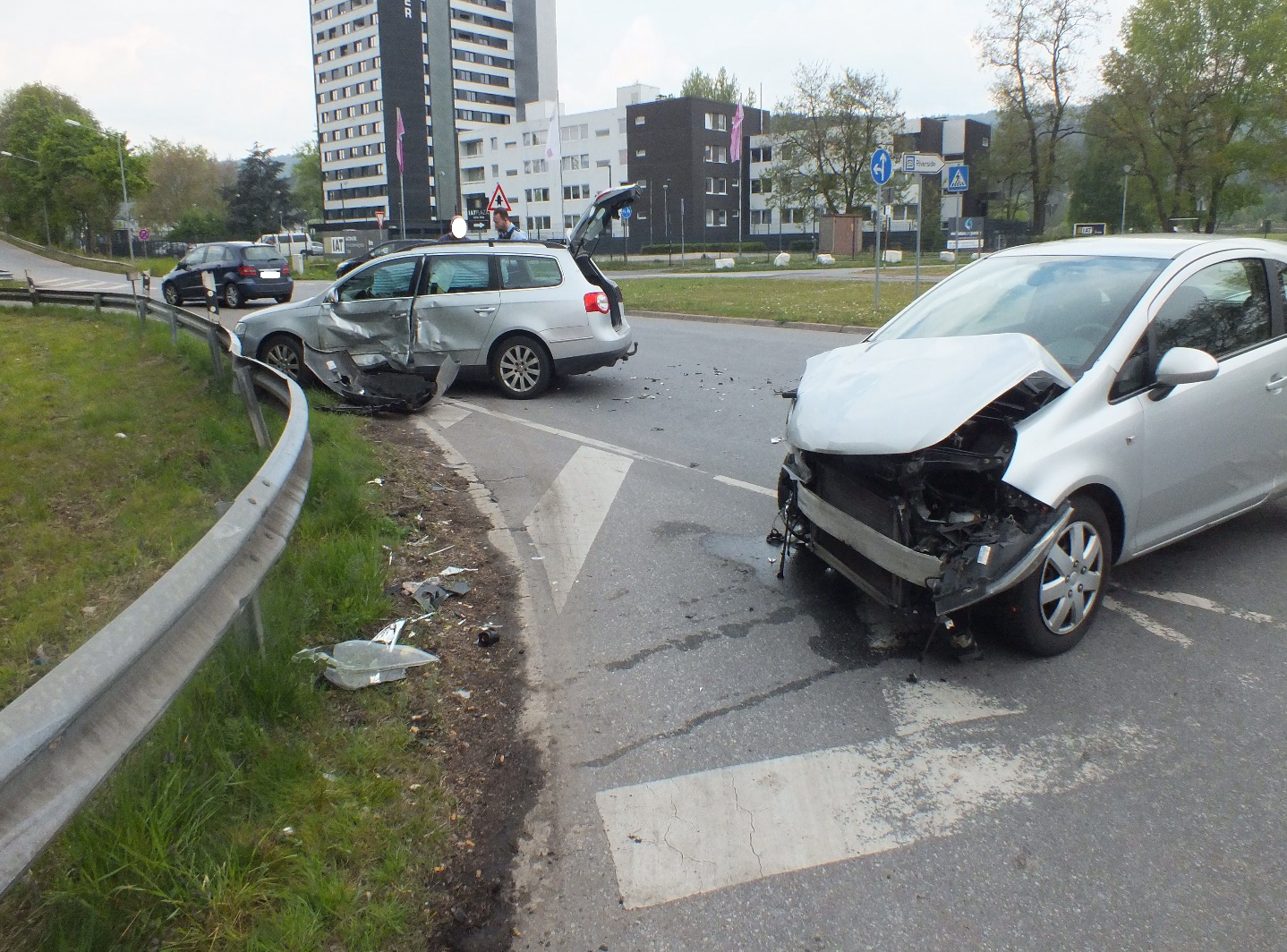 22
3) Stellen Sie fest, worin die größte Gefahr nach Ihrer Erkundung liegt?
	PKW droht zu explodieren
	Rettung ist noch nicht vor Ort
	Verletzungsrisiko der Einsatzkräfte bei der 	Menschenrettung
	Zustand der eingeklemmten und verletzten Personen
	Ausbreitungsgefahr durch Folgeunfälle
	Verunreinigung des Kanalsystems durch austretende 	Betriebsmittel
	Behinderung bei der Menschenrettung durch 	Schaulustige 
	Rutschgefahr durch einsetzenden Regen
X
23
4) Sie entschließen sich, folgende Maßnahmen zu setzen: 	Einsatz der Feuerwehr 
		(wozu?)

	Versicherungsvertreter verständigen
	Kranfirma mit der Bergung der Fahrzeuge beauftragen
	Rettung/Betreuung der Personen
	Einvernehmen mit der Exekutive und Rettung herstellen
	Verkehrssachverständigen über BAZ alarmieren
	Auffangen und Binden der Flüssigkeiten
	Einsatzleitung bei Hauptstraße Nr. 54 errichten
	Umleitungsmöglichkeit für den Straßenverkehr erkunden
	Einsatz zusätzlicher Feuerwehren
	FF B-Markt (wozu?)	
	
	FF C-Dorf (wozu?)
A-Dorf
X
Absichern, Brandschutz, Menschenrettung, Verletztenbetreuung, Beleuchtung aufbauen
X
X
X
X
X
Binden Flüssigkeiten, Fahrzeugbergung, Freimachen Verkehrswege
2. RG in Reserve
24
5) Zur Umsetzung Ihres Entschlusses geben Sie als Einsatzleiter:
 
	einen Befehl
	einen Auftrag
	eine Einsatzsofortmeldung
	einen Einsatzbericht
	eine Weisung
	eine Einsatzmeldung
	eine Dienstanweisung
	ein Einsatzgespräch
	einen Einsatzbescheid
	eine Einsatzbesprechung
X
25
6) Befehl an die Gruppenkommandanten der FF A-Dorf         
                          1. LAGE: 









2. ENTSCHLUSS:
Schadenslage: Verkehrsunfall mit 2 PKW, Lenker im Kombi eingeklemmt, ansprechbar, Schnittverletzungen, 2. Lenker geschockt aber ansprechbar, 
beide Fahrzeuge nicht fahrbereit, Betriebsmittel fließen aus. 
Eigene Lage: HLF 3 und MTF mit 17 Mitgliedern, FF B-Markt und C-Dorf ausgerückt, Polizei und Rettung vor Ort 
- Allgemeine Lage: Einsetzende Dunkelheit
Schonende Menschenrettung, Verletztenbetreuung, Absicherung der Einsatzstelle, Brandschutz aufbauen, Fahrzeugbergung, Freimachen der Verkehrswege, Auffangen und Binden der ausgeflossenen Betriebsmittel
26
3. DURCHFÜHRUNG:
HLF 3 führt Menschenrettung durch, baut Brandschutz auf, sichert die Unfallstelle ab, baut die Beleuchtung auf 

MTF errichtet Einsatzleitung bei Hauptstraße 54, betreut den geschockten Unfalllenker, Binden und Auffangen der Betriebsmittel, Einvernehmen mit FF B-Markt für die Fahrzeugbergung herstellen
27
4. VERSORGUNG:



 
5. VERBINDUNG :
Im Bedarfsfalle bei der EL im MTF A-Dorf bei Hauptstraße 54
EL ist MTF A-Dorf bei Hauptstraße 54, Funkverbindung Sprechgruppe FW-ZT-Haupt

Wiederholen !
Durchführen !
28
Der GKDT FF B-Markt meldet Ihnen, dass sich im Staubereich ein weiterer Unfall ereignet hat. 1 Fahrzeuglenker eingeklemmt, die Fahrzeuge sind nicht fahrbereit.

7) Sie führen eine neuerliche Lagefeststellung durch und fassen folgenden Entschluss:

Kreuzen Sie aus den folgenden Möglichkeiten jene 2 Maßnahmen an, die Sie als Einsatzleiter zuerst anordnen müssen:
29
Straßenmeisterei verständigen
	Landeschemiker anfordern
	Nachgekommene FF C-Dorf mit diesem Einsatz 	beauftragen
	Einsatz abbrechen, Mannschaft bei den Fahrzeugen 	sammeln lassen und Informationen an diese weitergeben
	Bezirksfeuerwehrkommandanten alarmieren
	Alarmierung einer weiteren Feuerwehr mit technischer 	Ausrüstung
	Bezirksverwaltungsbehörde umgehend verständigen
	Abschnittsalarm auslösen lassen
	Technischen Zug des KHD anfordern und Einsatz 	übergeben
	Absperrbereich auf 500m erweitern
X
X
30
8) Welche Maßnahmen sind unmittelbar nach dem Einrücken in das Feuerwehrhaus zu setzen?
- Einrückmeldung absetzen
	- Einsatzbereitschaft herstellen
	- Hygienemaßnahmen

	- Einsatznachbesprechung
31